TANGRAM

”PUZZLE CHINEZESC”
 SAU 
”PĂTRATUL MAGIC”



Sursa  Tangram, succes colosal în Europa şi America începutului de secol XIX (historia.ro)
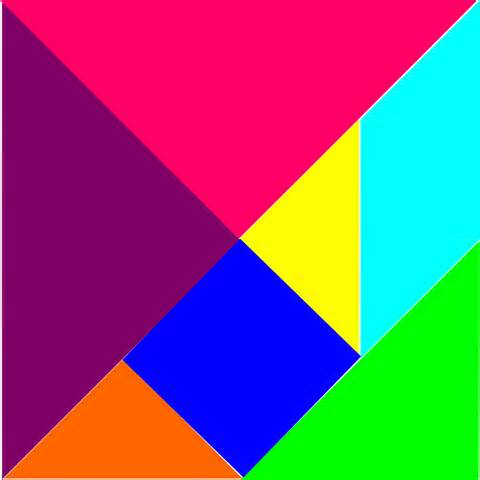 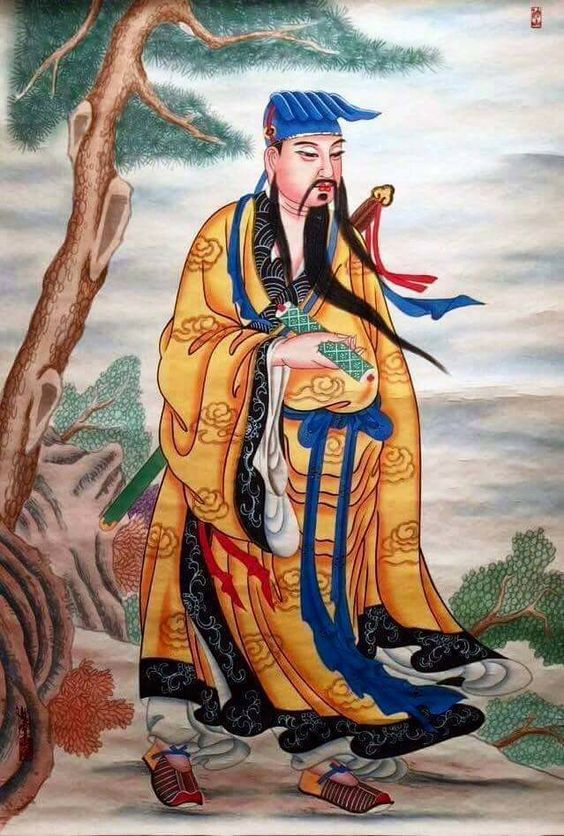 Se zice că în urmă cu mulţi ani, în timpuri aproape imemoriale, trăia în China un om pe nume Tan, al cărui singur bun de preţ era o bucată frumoasă de ceramică.
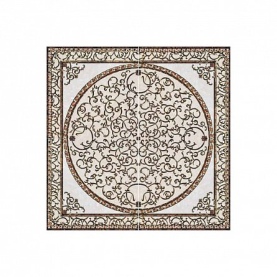 Vrând să o arate împăratului, Tan a pornit la drum, dar, din nefericire, s-a împiedicat, iar bucata de ceramică s-a spart în şapte forme geometrice:
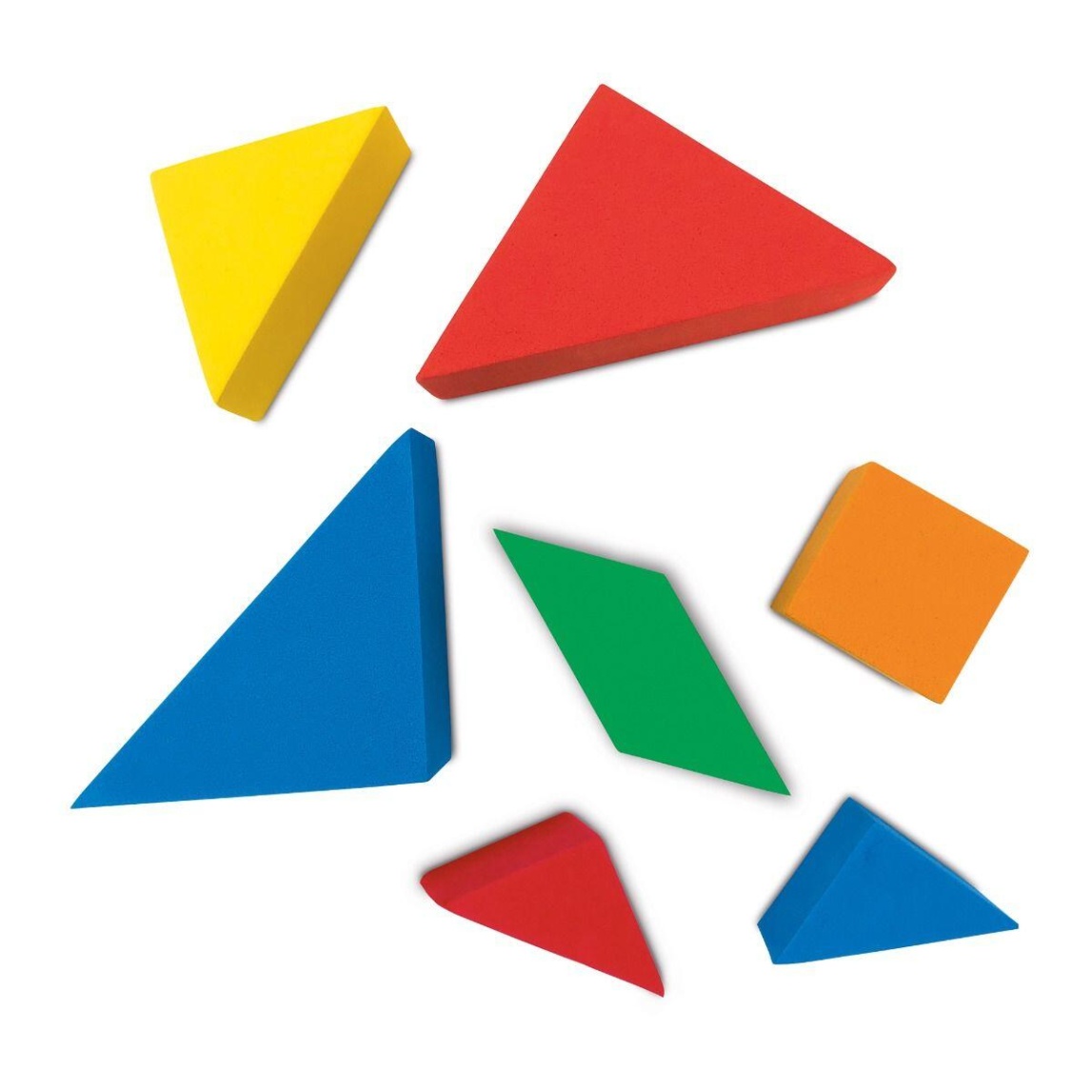 Încercând din răsputeri să le reaşeze în forma iniţială, Tan era urmărit de ghinion, de vreme ce-i ieşea ba un fluture, ba o pasăre, ba o femeie care dansa.
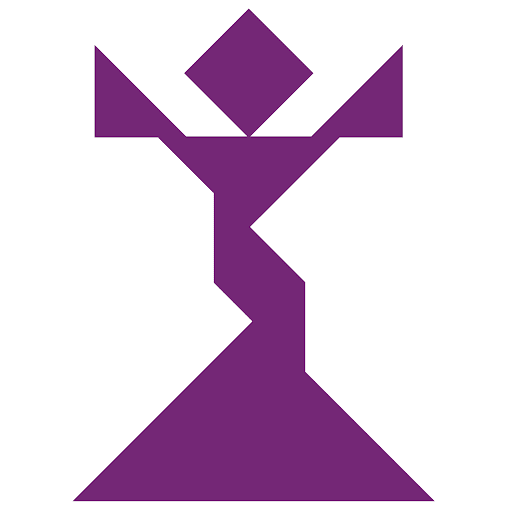 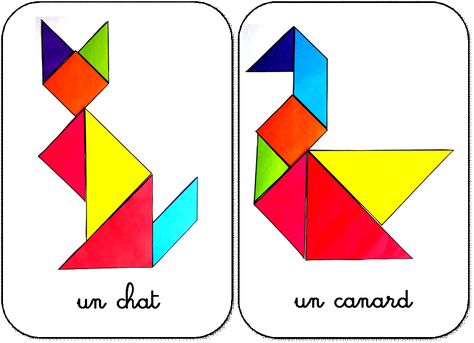 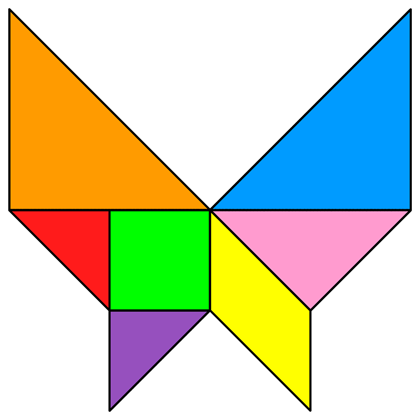 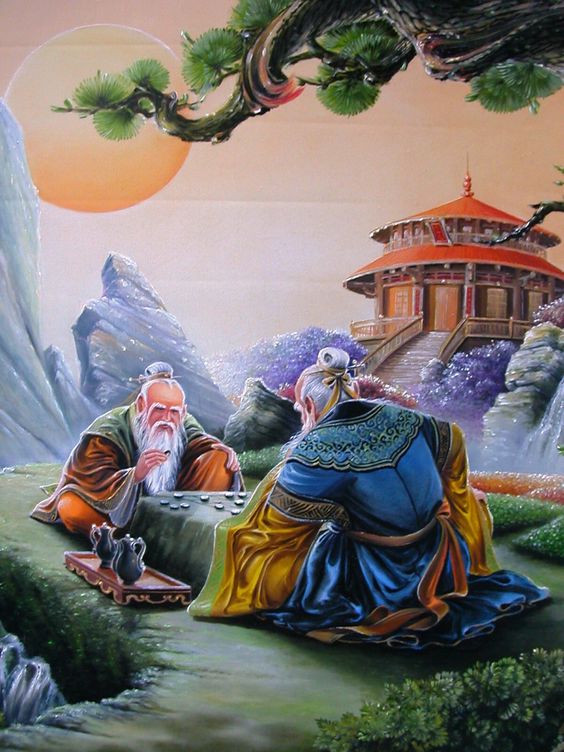 Uimit peste măsură de descoperirea sa, Tan a ajuns în cele din urmă să i-o prezinte împăratului sub formă de joc.

	Și aşa s-a născut  puzzle-ul numit Tangram.
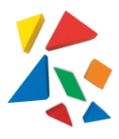 Tangram e cunoscut şi sub numele de „puzzle chinezesc” sau „pătratul magic”.

El consistă dintr-un pătrat, alcătuit la rândul său din şapte figuri geometrice:
două triunghiuri drepte mai mari
Un triunghi drept de mărime medie
 două triunghiuri drepte mai mici
 un pătrat 
 un paralelogram

 Fiecare piesă se numeşte „tan”.
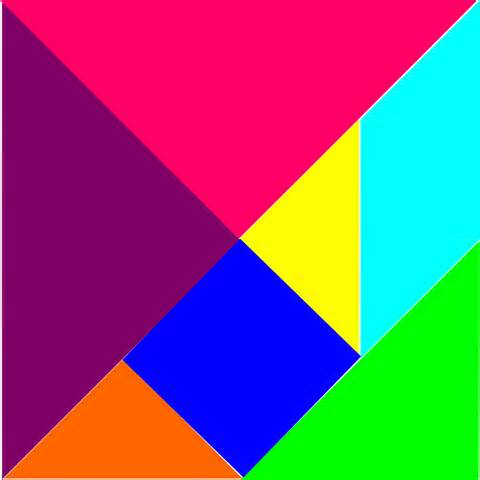 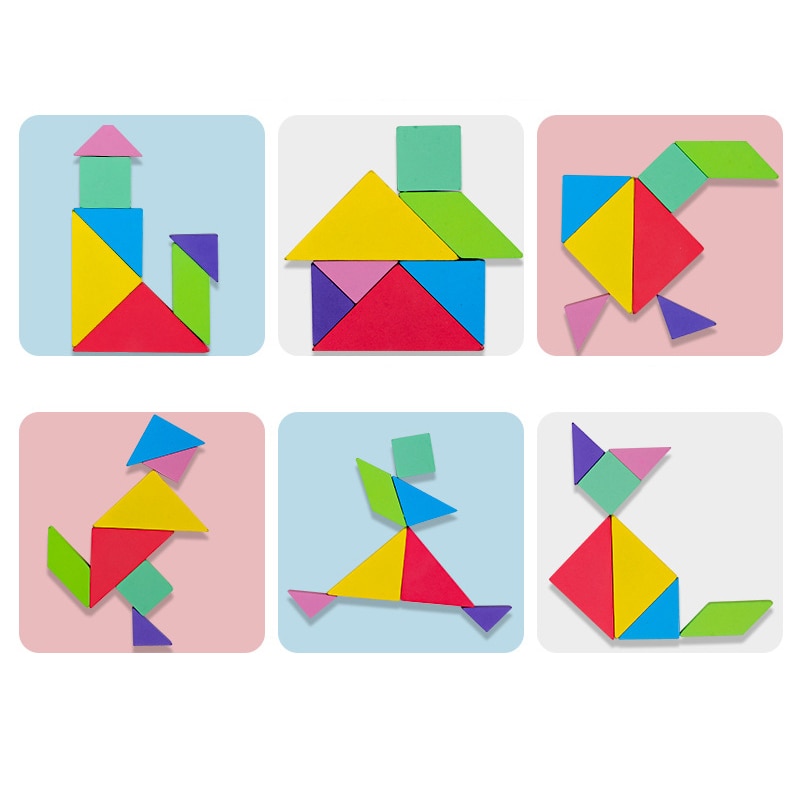 Figurile geometrice trebuie astfel aşezate încât să alcătuiască forme/contururi date.
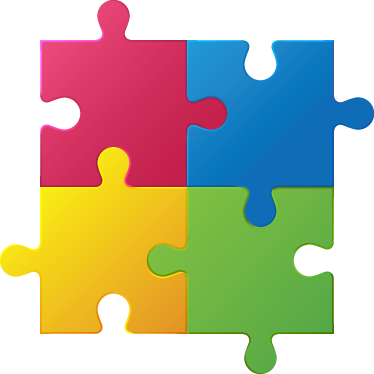 În vreme ce la un puzzle normal piesele pot fi aşezate într-un singur fel, în cazul tangramului se spune că există mai mult de 6.500 de forme posibile...).
În alcătuirea unei forme, toate cele şapte piese trebuie folosite;



Ele trebuie să fie la orizontală, să se atingă şi să nu se suprapună.
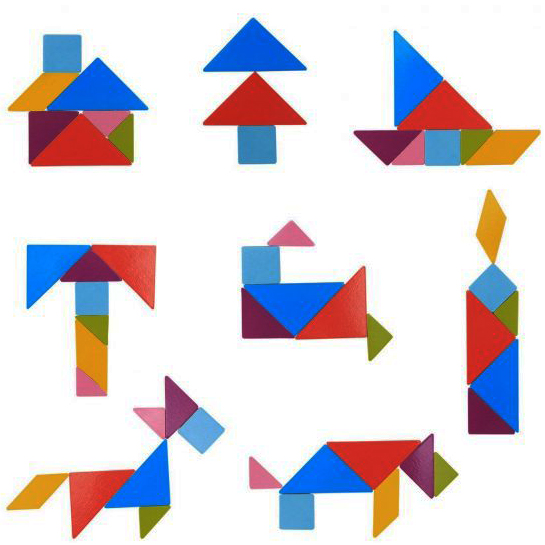 CÂINELE
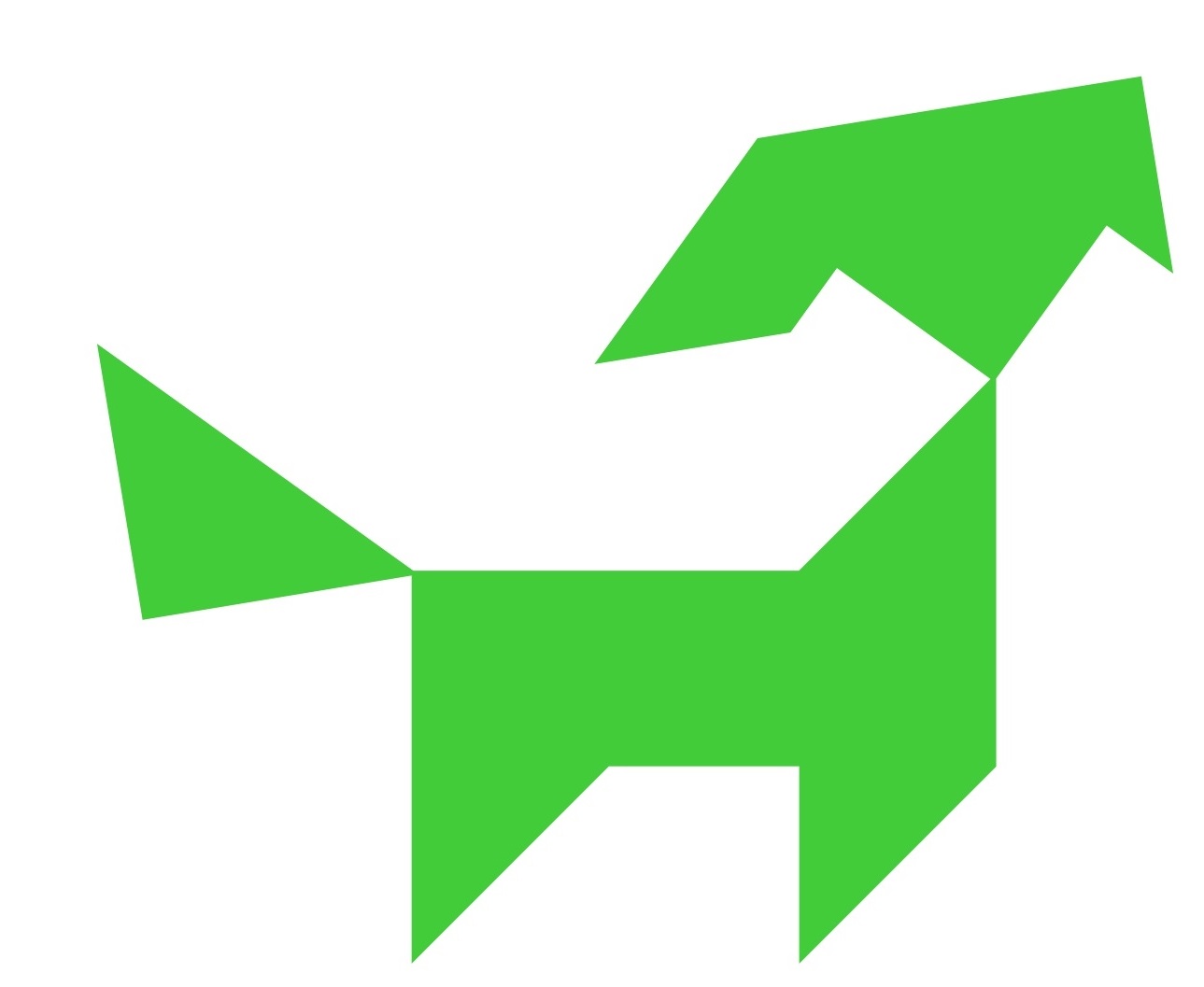 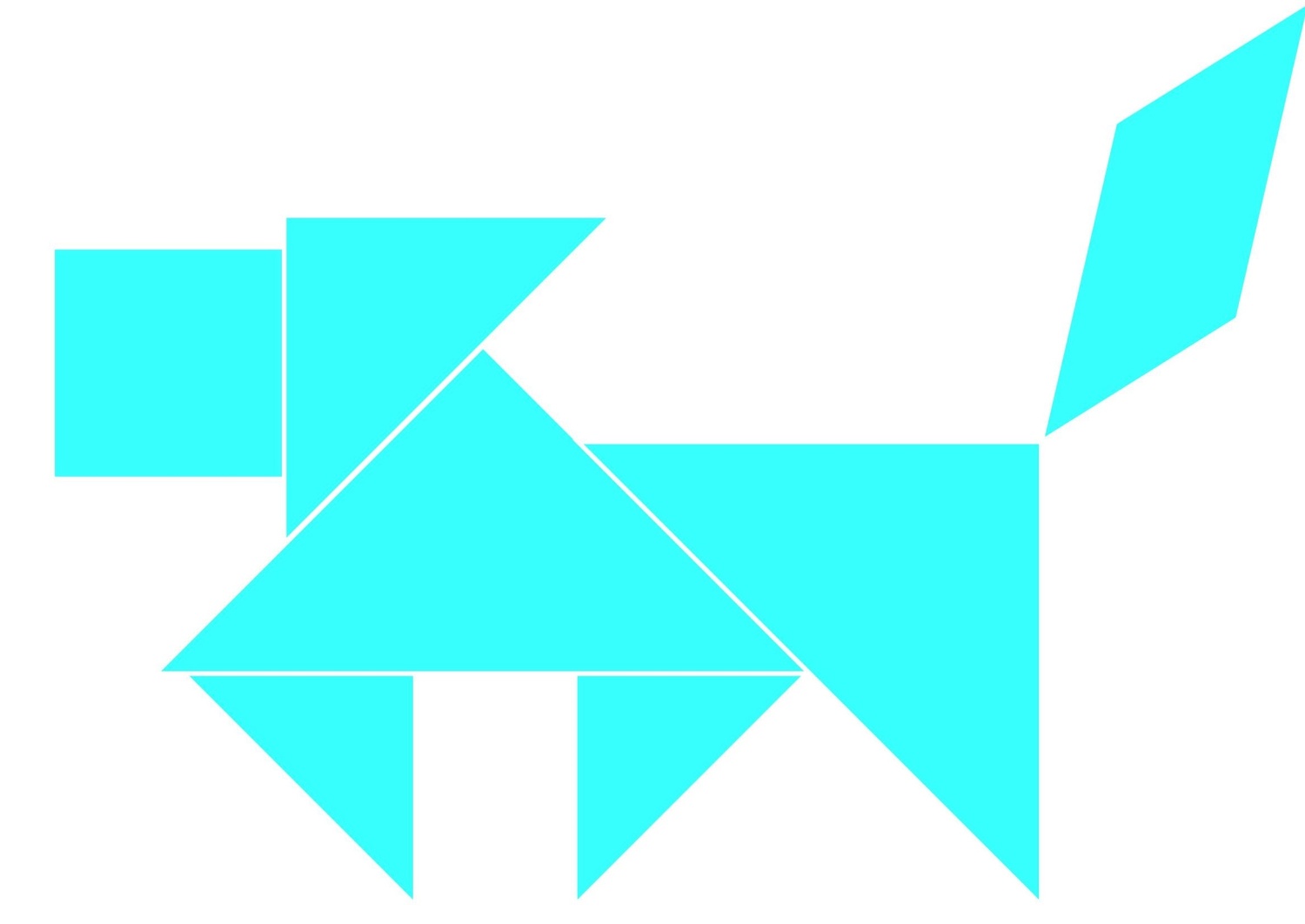 SOLUŢII
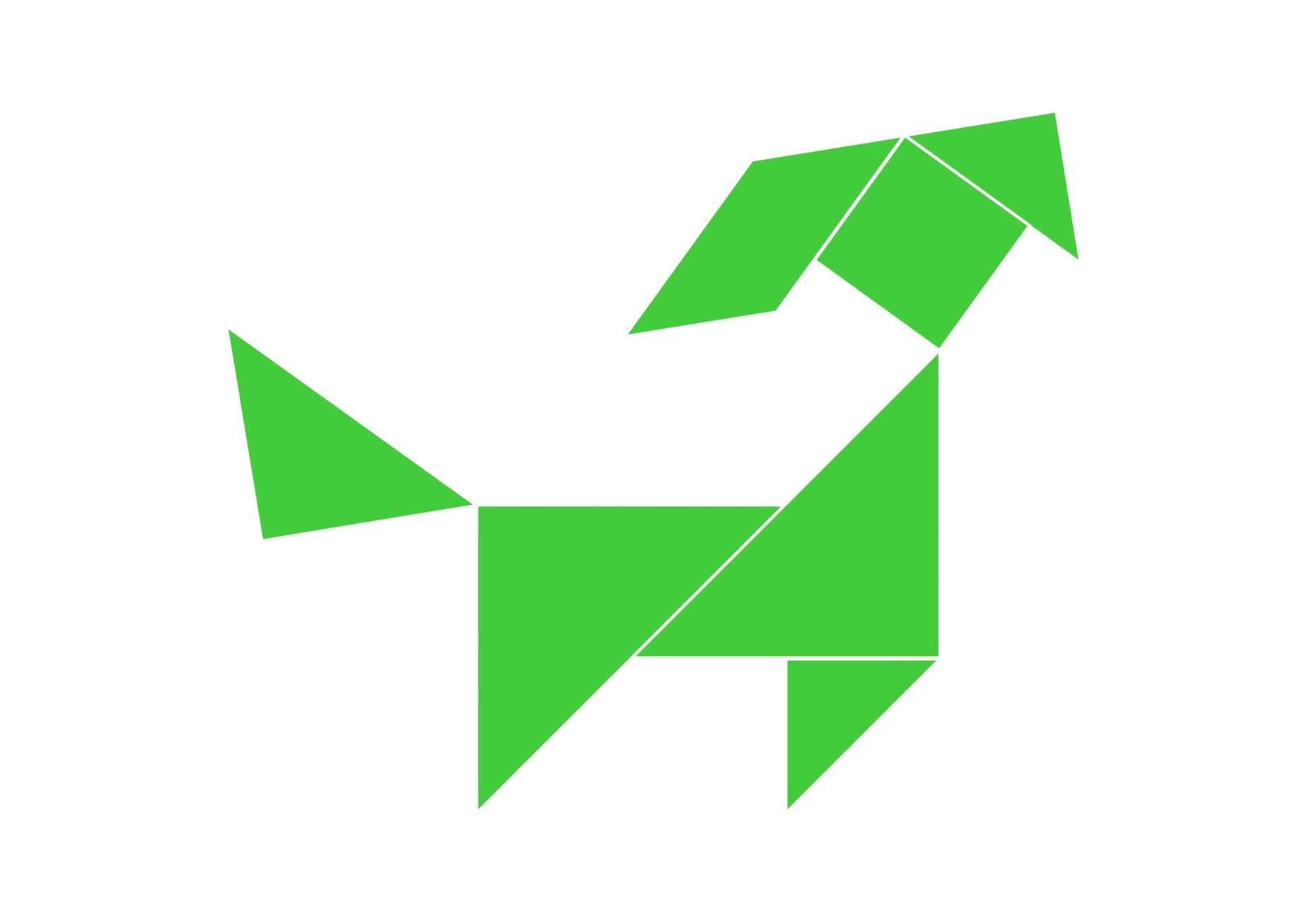